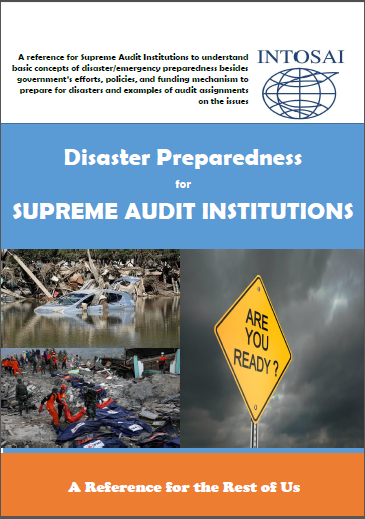 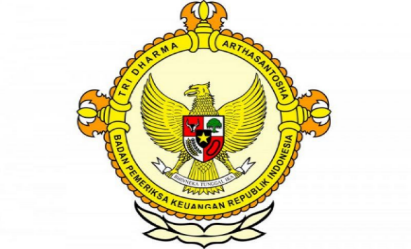 Disaster Preparedness for SAIs: A Final Report
11th KSC Meeting
Pampanga, June 12th, 2019
01
02
03
Project Management & Its Progress
What We Found during Research
What’s next?
Project Management & Its Progress
Project Background
Others
Strategic Goal INTOSAI #3
Strategic Objective INTOSAI #3.2
KSC Mandate
Enable wide exchange of knowledge and experience among INTOSAI members
Support greater professionalism and continuous improvement of SAIs by enabling wide exchange of knowledge and experience among INTOSAI members
INCOSAI XXII resolution (2016)
BPK’s experience in carrying out disaster-related audit
Encourage SAI cooperation, collaboration, and continuous improvement through knowledge development, knowledge sharing and knowledge services
Subject Selection Background
$2T
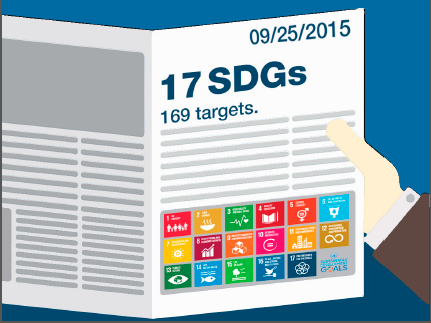 Economic loses
10 of 17 goals
People affected
4.4B
25 targets
1.3M
Lives claimed
Effective emergency preparedness should be there and able to ensure that rapid, sufficient, and accurate actions are taken in and during disaster
[Speaker Notes: Bencana menimbulkan kerugian yang sangat besar. Bahkan, kejadian bencana pada suatu negara dipercaya dapat menarik mundur kemajuan pembangunan yang sudah bertahun-tahun dilangsungkan di negara tsb. Menurut IPCC SREX report, dampak bencana bahkan cenderung memburuk sampai dengan tahun 2030.

SDGs mengakui ancaman bencana thd pencapaian tujuan-tujuan SDGs sehingga menyerukan urgensi pembangunan ketahanan thd bencana bagi masyarakat]
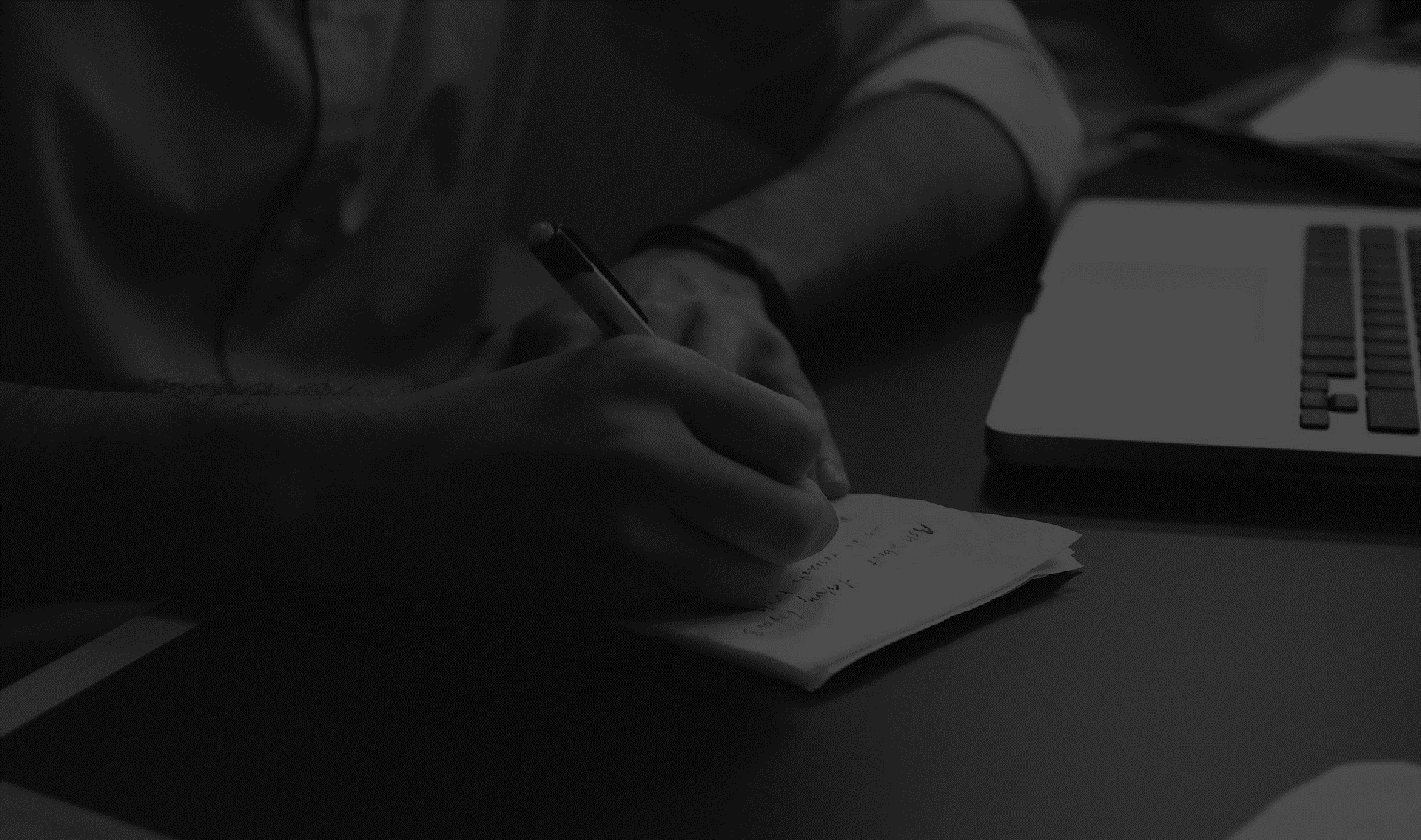 Project Objectives
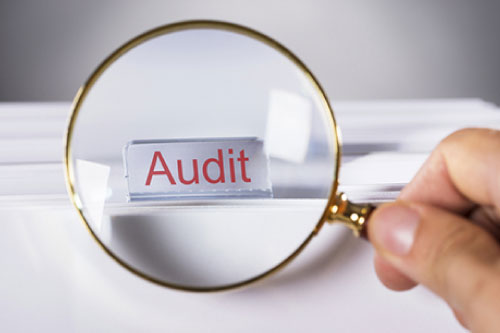 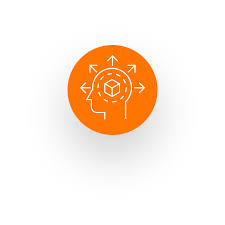 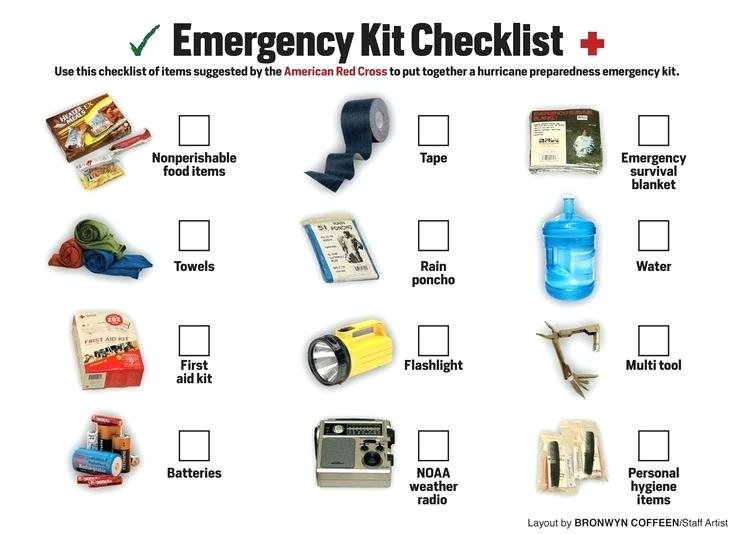 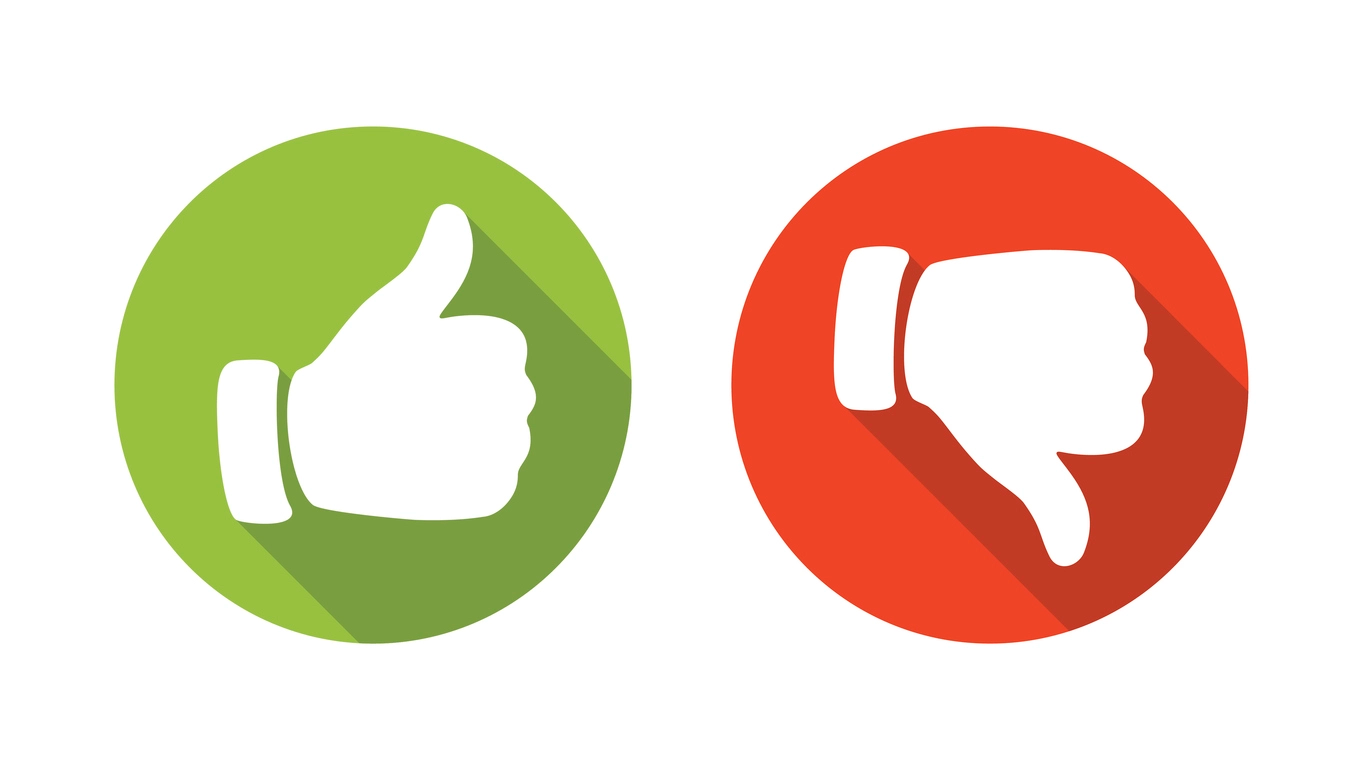 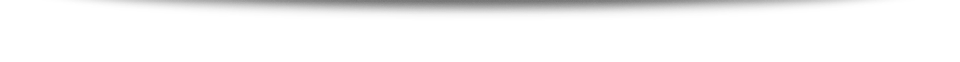 1. Identifying the need of disaster preparedness & components of disaster preparedness to take into account
2. Providing examples of disaster preparedness practices across nations
3. Providing examples of audit topics and case studies
4. Deriving recommendations based on identified problems
[Speaker Notes: Pada dasarnya penelitian bertujuan untuk:
Mengungkap mengapa kesiapsiagaan menjadi kebutuhan bagi semua pemerintahan di berbagai level dan elemen2 kesiapsiagaan bencana yang harus ada, termasuk di dalamnya kebijakan, pendanaan, dan manajemennya
Memberikan contoh upaya, kebijakan, pendanaan kesiapsiagaan bencana, baik untuk bencana alam (natural disaster) maupun bencana akibat ulah manusia (man-made disaster)
Memberikan contoh pemeriksaan terkait kesiapsiagaan bencana
Memberikan rekomendasi dalam peningkatan upaya kesiapsiagaan bencana]
Maldives
Guatemala
Bhutan
Philipppines
Austria
Nepal
Bangladesh
Estonia
Responsible SAIs for Project
Project Leader
The Audit Board of the Republic of Indonesia
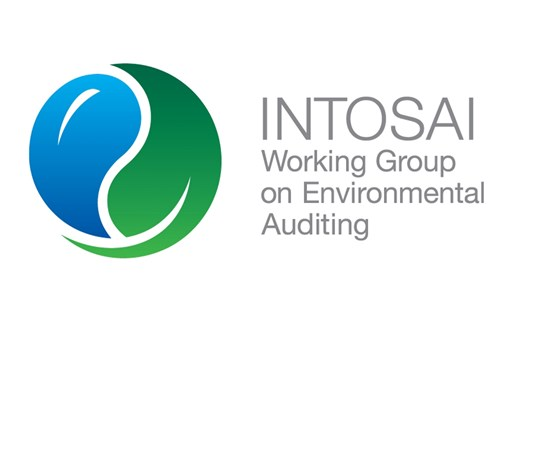 INTOSAI WGEA
INTOSAI KSC
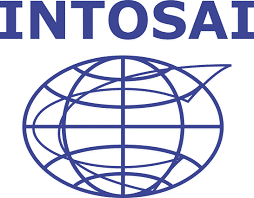 [Speaker Notes: BPK menjadi project leader dalam penelitian ini dan melibatkan AKN III, Direktorat Litbang, serta Biro Humas dan KSI sebagai pelaksana.

Semula 12 SAI menyatakan komitmen untuk berpartisipasi dalam penelitian. Namun, SAI Irak, Myanmar, Suriname, dan Trinidad and Tobago mengundurkan diri karena padatnya penugasan.]
Project 
SCOPE
The project  emphasize on Auditing Emergency Preparedness, particularly those deal with natural disaster (man-made disaster will be taken into account considerably)
[Speaker Notes: Mulanya, penelitian dikhususkan pada kesiapsiagaan bencana alam. Namun, berdasarkan masukan dari Sekretariat INTOSAI pada KSC meeting ke-9 di Bali, dengan mempertimbangkan maraknya bencana sosial di Eropa, misalnya pengungsi, serta kasus bencana tsunami yang memicu aktifnya reactor nuklir di Jepang, lingkup diperluas dengan menambahkan beberapa contoh kesiapsiagaan untuk man-made disaster, misalnya cybercrime, pengungsi, dan ledakan nuklir]
Project ROADMAP
2017
2018
2019
04
01
02
03
FINAL OUTPUT
PROJECT PROPOSAL
RESEARCH & DRAFTING
COMMENTS & FINALISATION
Drafting PID
Distributing PID to KSC & project members
Approval of PID
Literature studies
FGDs
Preparing case studies
Drafting
Distributing draft for comments
Revising draft
Finalization
Research project to be approved
[Speaker Notes: Sampai dengan Maret 2019, tim telah menyusun draf research paper. Untuk memenuhi Quality Assurance Level of INTOSAI Public Goods, draf tersebut saat ini tengah didistribusikan oleh Sekretariat KSC kepada komunitas INTOSAI.

Pasca exposure, Tim akan merevisi draf berdasarkan masukan yang diperoleh dan menyampaikan draf final research paper kepada KSC untuk ditetapkan sebagai produk KSC pada pertemuan KSC yang akan diselenggarakan pada bulan Juni 2019 di Filipina]
What We Found?
Indian Ocean Tsunami 2004  as Wake Up Call
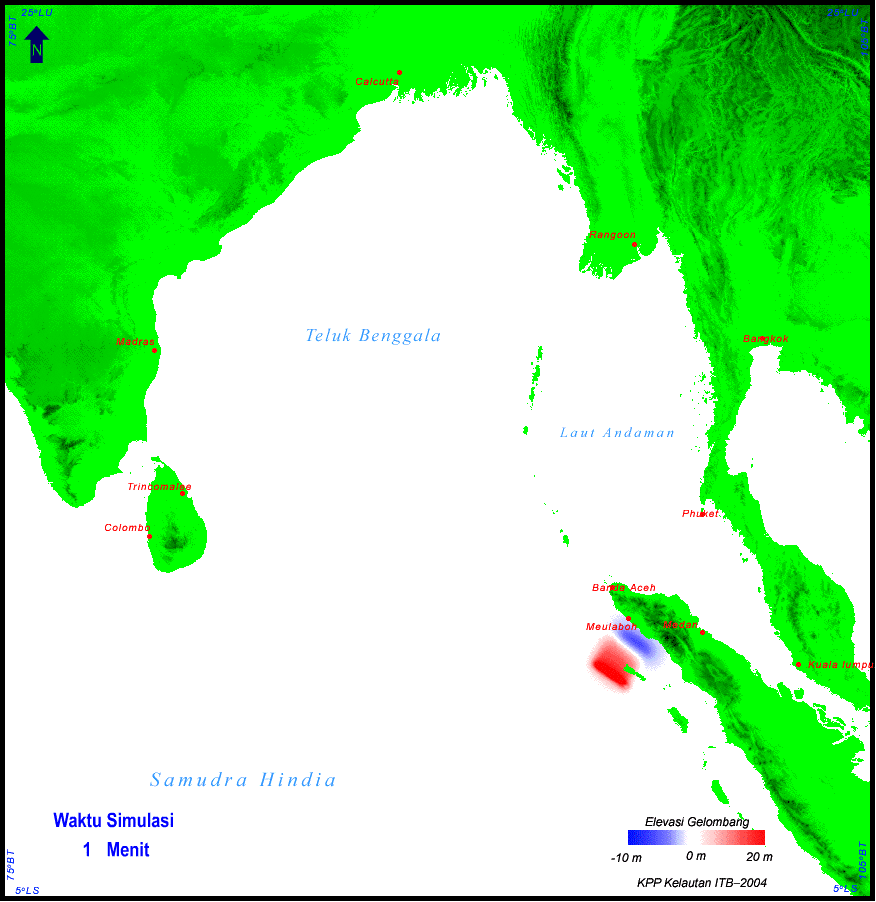 Disaster is a global issue
Hyogo Framework for Action (Hyogo Protocol 2005 – 2015) had been ratified by 168 countries for DRR guidance (followed up by Sendai Protocol )
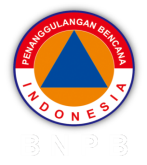 Deliverable
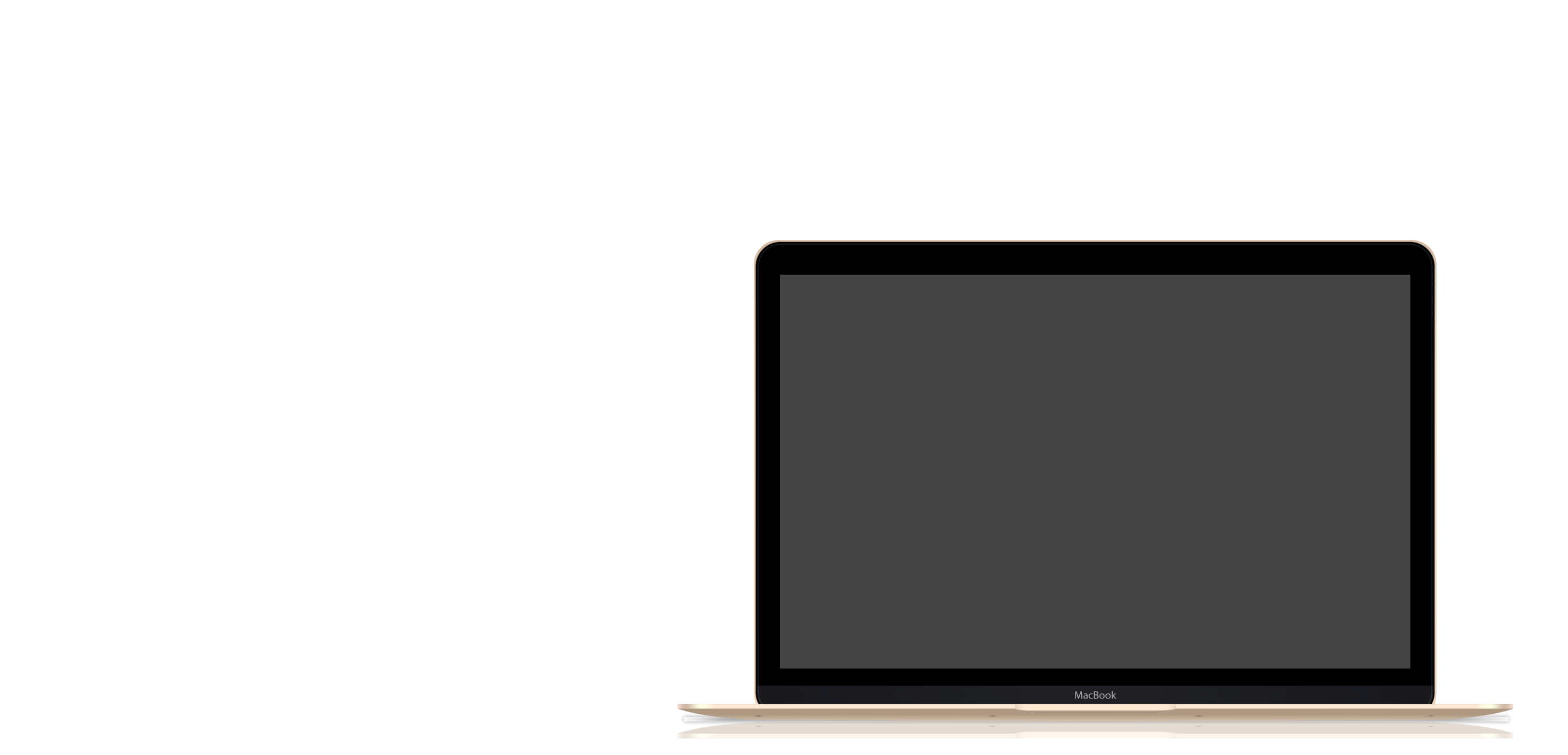 Chapter 1 – INTRODUCTION
Common phenomenon leading to disasters and their impact
Key terms
What is emergency preparedness?
Key components in emergency preparedness
Mapping out the actors and their responsibilities in alleviating the crisis
consectetur adipiscing elit, Sed vulputate laoreet erat, in auctor neque .
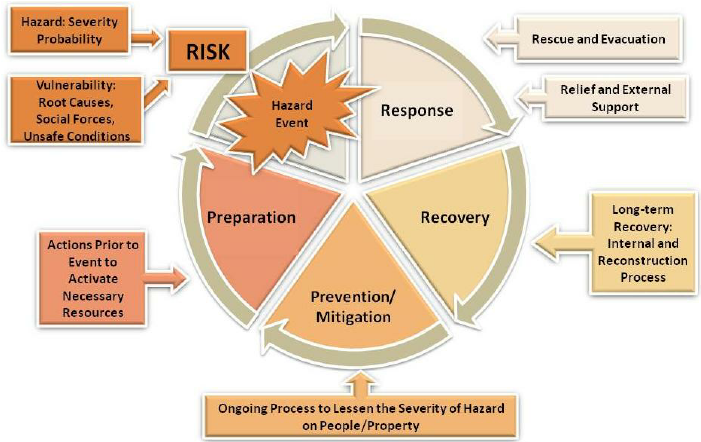 [Speaker Notes: Bab 1 – Pendahuluan
Bab 1 terdiri dari 5 subbab yang secara umum bertujuan untuk memberikan gambaran kepada pembaca terkait konsep kesiapsigaan bencana, mengapa kita perlu bersiap menghadapi bencana, komponen utama yang harus ada dalam kesiapsiagaan bencana, dan peran pihak-pihak terkait]
5. Mapping out the actors….Indonesia Government’s Efforts in Disaster Risk Reduction
BNPB as assistance of government, stipulated some general guidances for local government (Province and Regency) in development of :
Disaster Risk Analysis
Disaster Planning Prevention
Technology of information system processing in disaster.
BNPB with it’s restricted budget in Preparedness of disaster, set up the disaster risk analysis, planning of disaster prevention and contingency planning to the priority province and regency in Indonesia.
BNPB developed web base application information system to improve the community participation in Preparedness of Disaster, ie : inasafe.org, inarisk.bnpb.go.id, and Peta.Bencana.id.
With this initiative (Peta.Bencana.id) BNPB received UNPSA Award 2019 from UN Organitation with 11 other countries like Austria and Brasil.
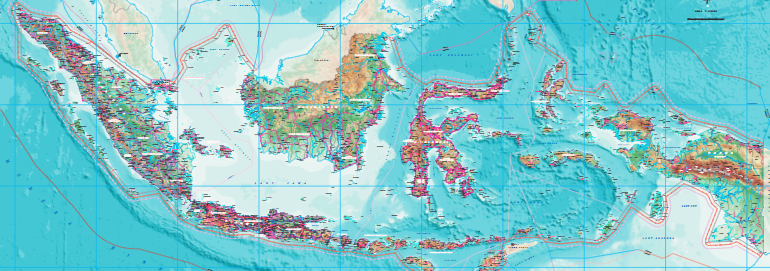 Deliverable
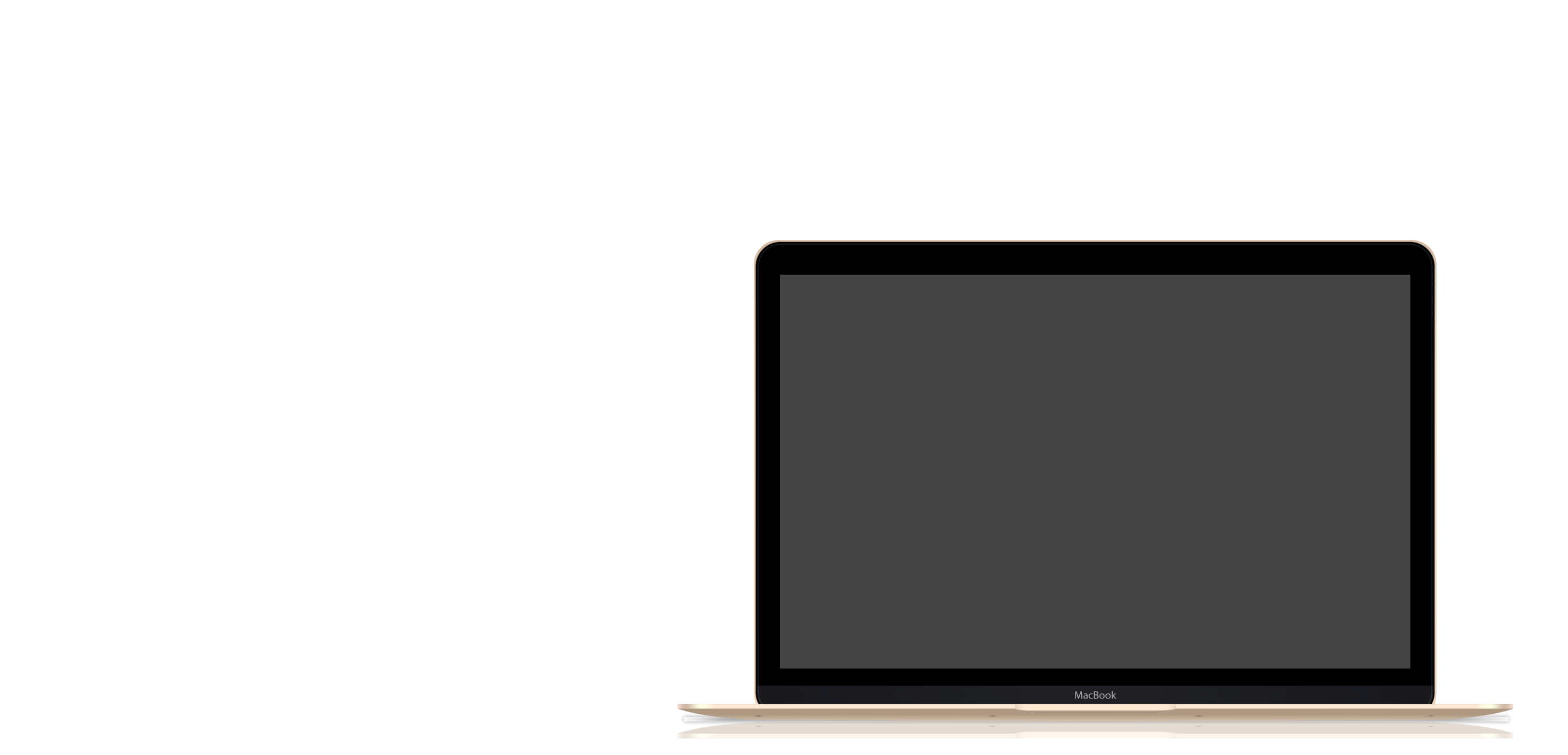 Chapter 2 – FROM PANIC TO PLANNING
Prepare for climate change-related disaster
Prepare for natural disaster
Prepare for outbreak
Prepare for cybercrime
Prepare for forced migration
Prepare for nuclear detonation
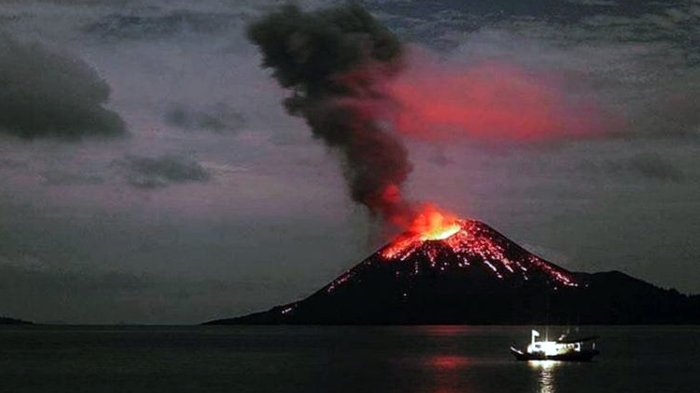 [Speaker Notes: Bab 2 – Dari Panic Menjadi Siap
Bab 2 terdiri dari 6 subbab yang secara umum bertujuan untuk memberikan gambaran dan contoh upaya, kebijakan, pendanaan, dan manajemen kesiapsigaan bencana untuk bencana yang terkait perubahan iklim (seperti banjir, musim dingin ekstrem, kekeringan, kebakaran hutan/lahan), bencana alam (seperti gempa, gunung meletus, tornado), wabah penyakit, cybercrime, pengungsi, dan ledakan nuklir.]
Deliverable
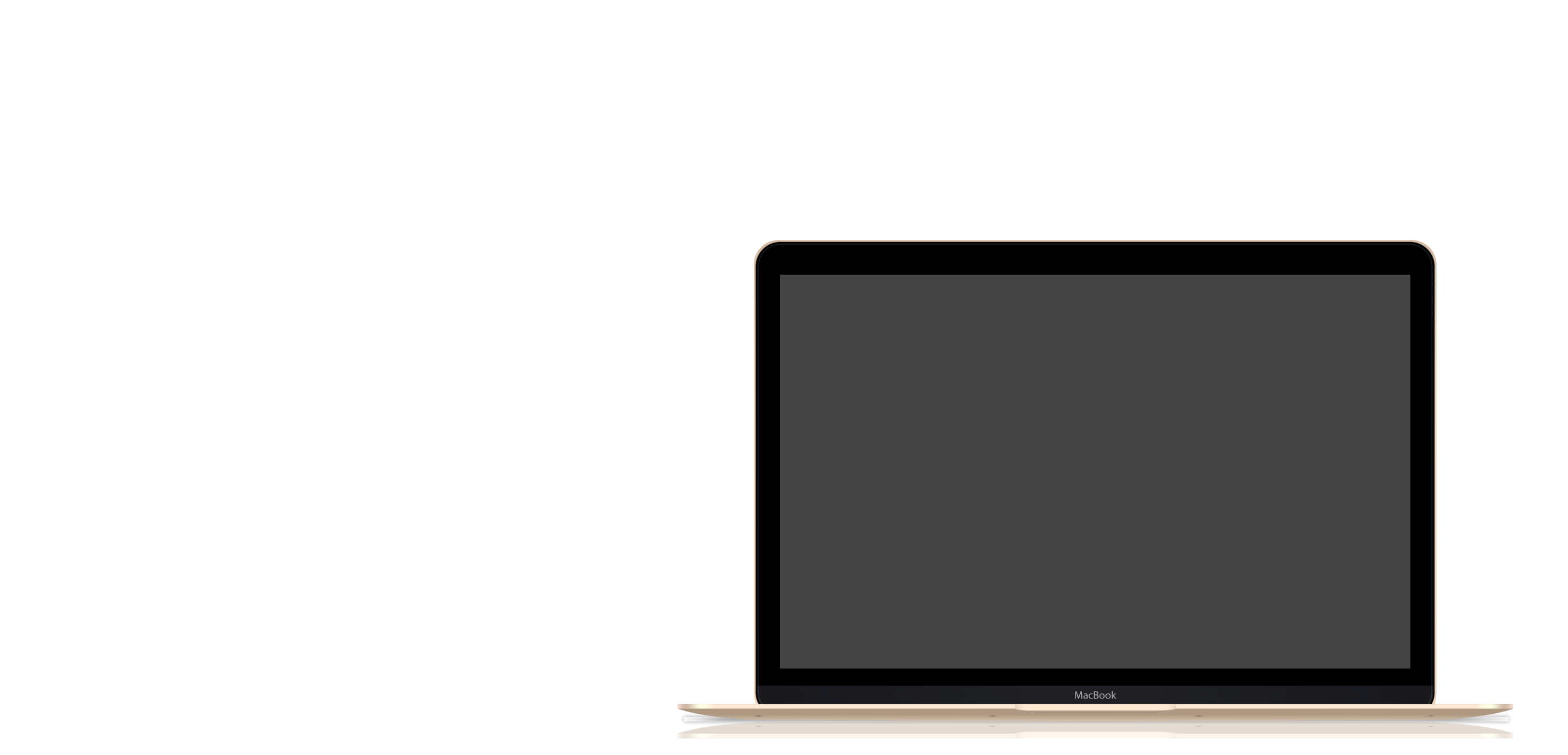 Chapter 3 – AUDITING EMERGENCY PREPAREDNESS
Overview of ISSAI 5500 series
Types of audit on emergency/disaster preparedness
Audit topics on emergency preparedness.,
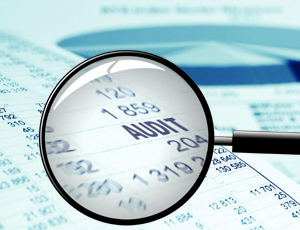 BPK as a supreme audit board of Indonesia committed to ensure the government’s efforts in Disaster Management by audit continuously
[Speaker Notes: Bab 3 – Pemeriksaan atas Kesiapsiagaan Bencana
Bab 3 terdiri dari 3 subbab yang secara umum bertujuan untuk memberikan gambaran dan contoh pemeriksaan atas kesiapsiagaan bencana.

Bab ini juga mencermati kelemahan ISSAI seri 5500 terkait pemeriksaan bencana yang belum memberikan perhatian yang memadai atas tahap kesiapsiagaan bencana.

Dalam kaitannya dengan jenis pemeriksaan, sesuai mandat masing-masng SAI, pemeriksaan bencana dapat melaksanakan pemeriksaan keuangan, kinerja, kepatuhan, maupun kombinasi dari pemeriksaan tsb.

Bab ini juga dilengkapi dengan contoh topik pemeriksaan atas kesiapsiagaan bencana yang berasal dari BPK, SAI Belanda, Filipina, India, Brasil, dan Ukraina]
Deliverable
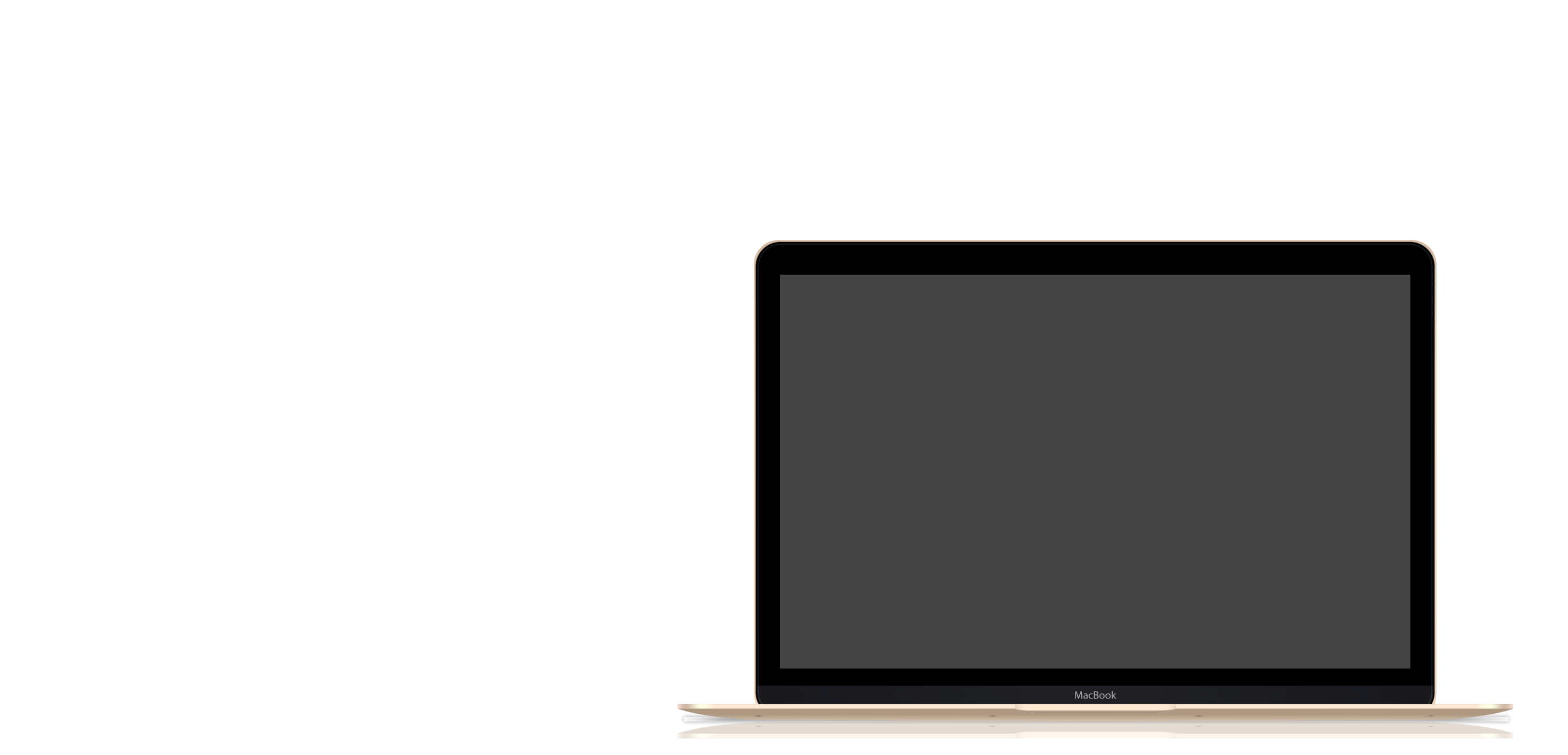 Chapter 4 – CONCLUSION
Recap the previous chapters
Restate the challenge of preparing for disasters
Underline the importance of audit on disaster preparedness
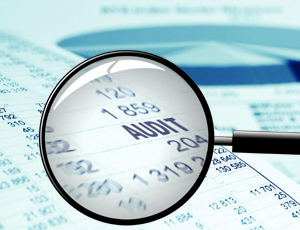 [Speaker Notes: Bab 4 – Kesimpulan

Bab ini pada dasarnya merupakan rekap atas bab-bab sebelumnya dan mendefinisikan tantangan-tantangan yang mungkin dihadapi dalam kesiapsiagaan bencana. Di samping itu, bab ini juga menggarisbawahi pentingnya peran SAI melalui penugasan pemeriksaan atas kesiapsiagaan bencana dan pemberian rekomendasi untuk perbaikan kebijakan, upaya, pendanaan, dan mekanisme kesiapsiagaan bencana]
What’s Next?
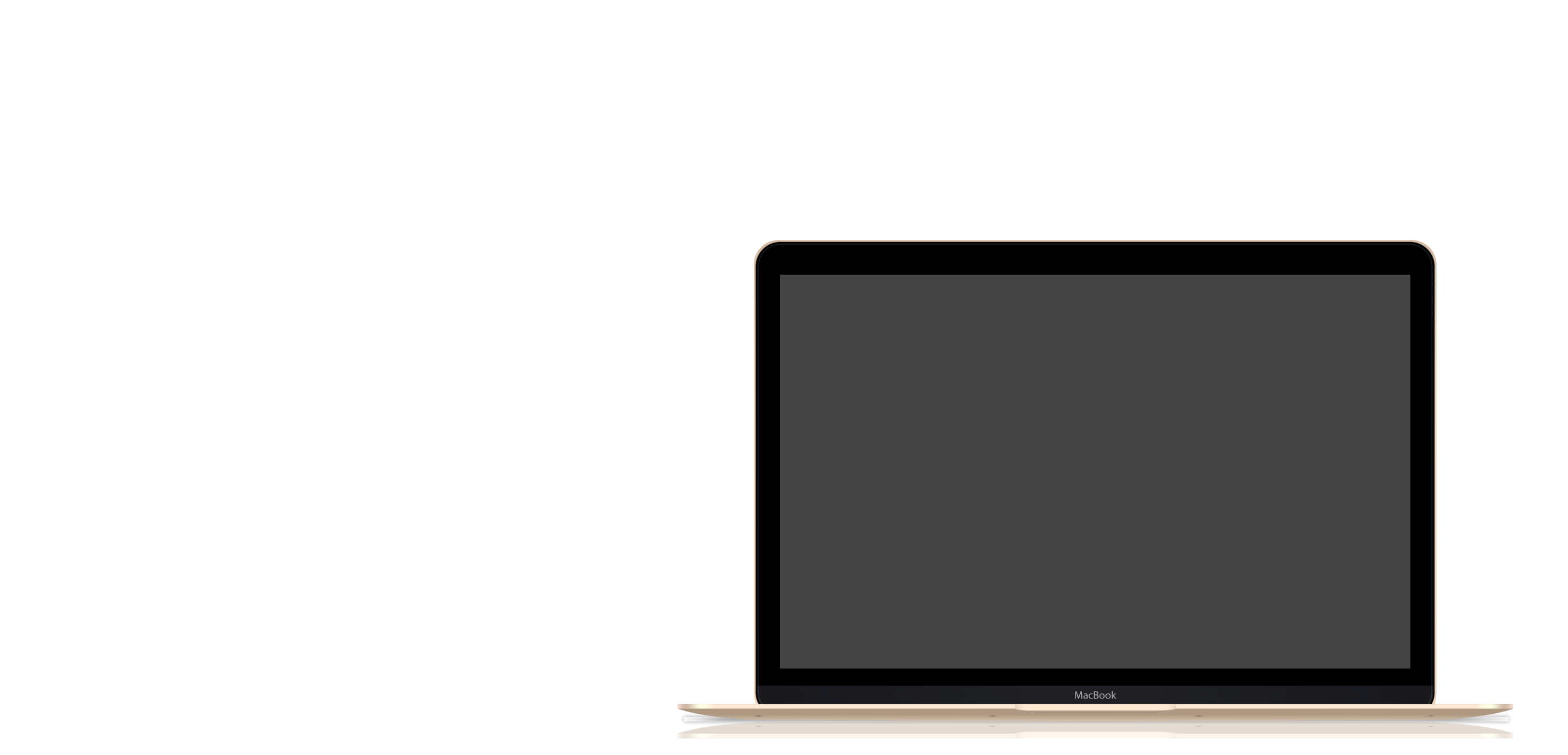 WHAT TO DO AFTER THIS
Endorse research paper
Publish the paper at INTOSAI Community Portal- as SAI references
Incorporate disaster preparedness issues in FIPP’s Project 2.10
Propose training on audit of disaster management
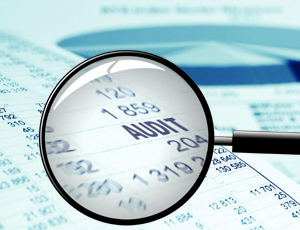 [Speaker Notes: Bab 4 – Kesimpulan

Bab ini pada dasarnya merupakan rekap atas bab-bab sebelumnya dan mendefinisikan tantangan-tantangan yang mungkin dihadapi dalam kesiapsiagaan bencana. Di samping itu, bab ini juga menggarisbawahi pentingnya peran SAI melalui penugasan pemeriksaan atas kesiapsiagaan bencana dan pemberian rekomendasi untuk perbaikan kebijakan, upaya, pendanaan, dan mekanisme kesiapsiagaan bencana]
Thank you
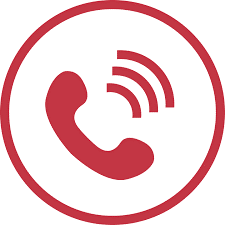 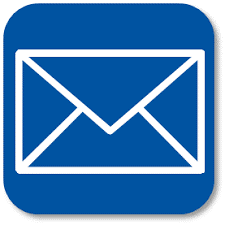 BPK-RI
JL. Gatot Subroto No. 31
www.bpk.go.id
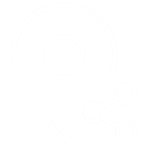 021- 25549000